GRAD ZRAKOPLOVSTVA
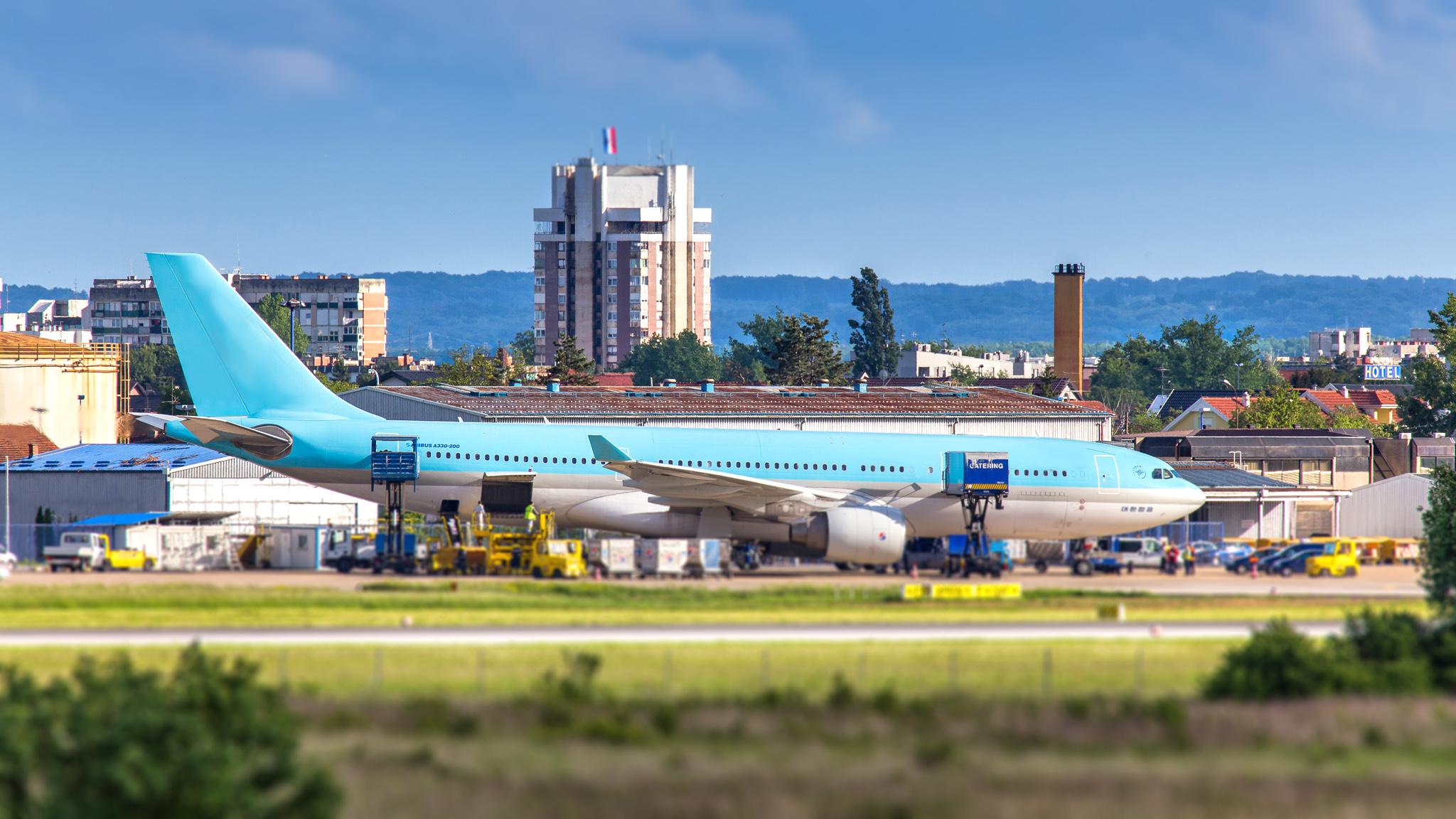 Grad Velika Gorica - zrakoplovno središte Hrvatske
Juraj Odrčić, dipl.ing. aeroprometa
Studio Eunoia d.o.o.
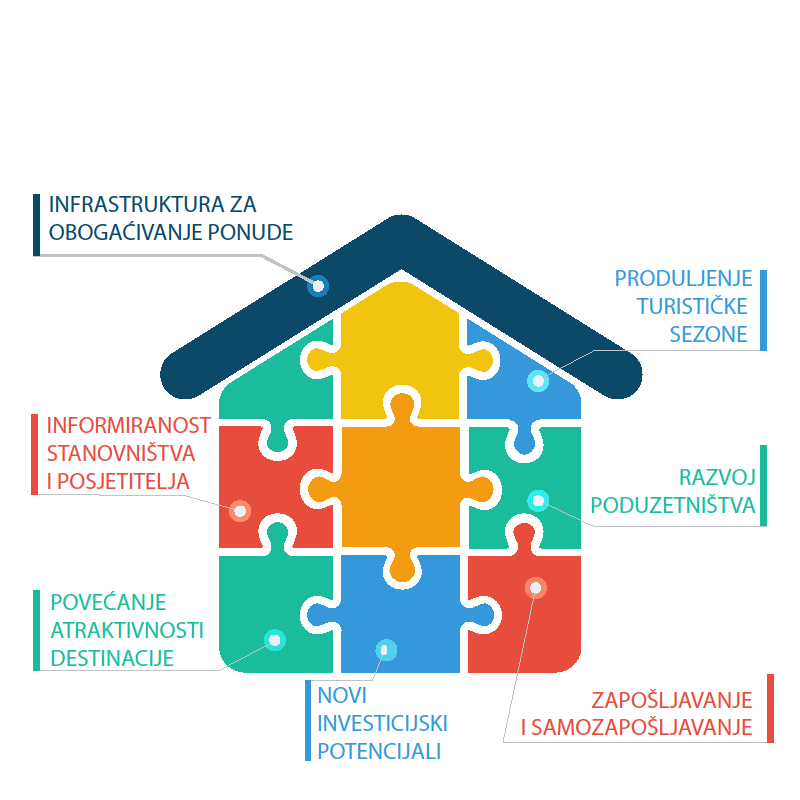 UTJECAJ ZRAČNOG PROMETA NA VELIKU GORICU
GOSPODARSKI RAZVOJ
OBRAZOVANJE
RADNA
MJESTA
PROMETNA
POVEZANOST
VISOK
STANDARD
PROMOCIJA
GRADA
TURIZAM
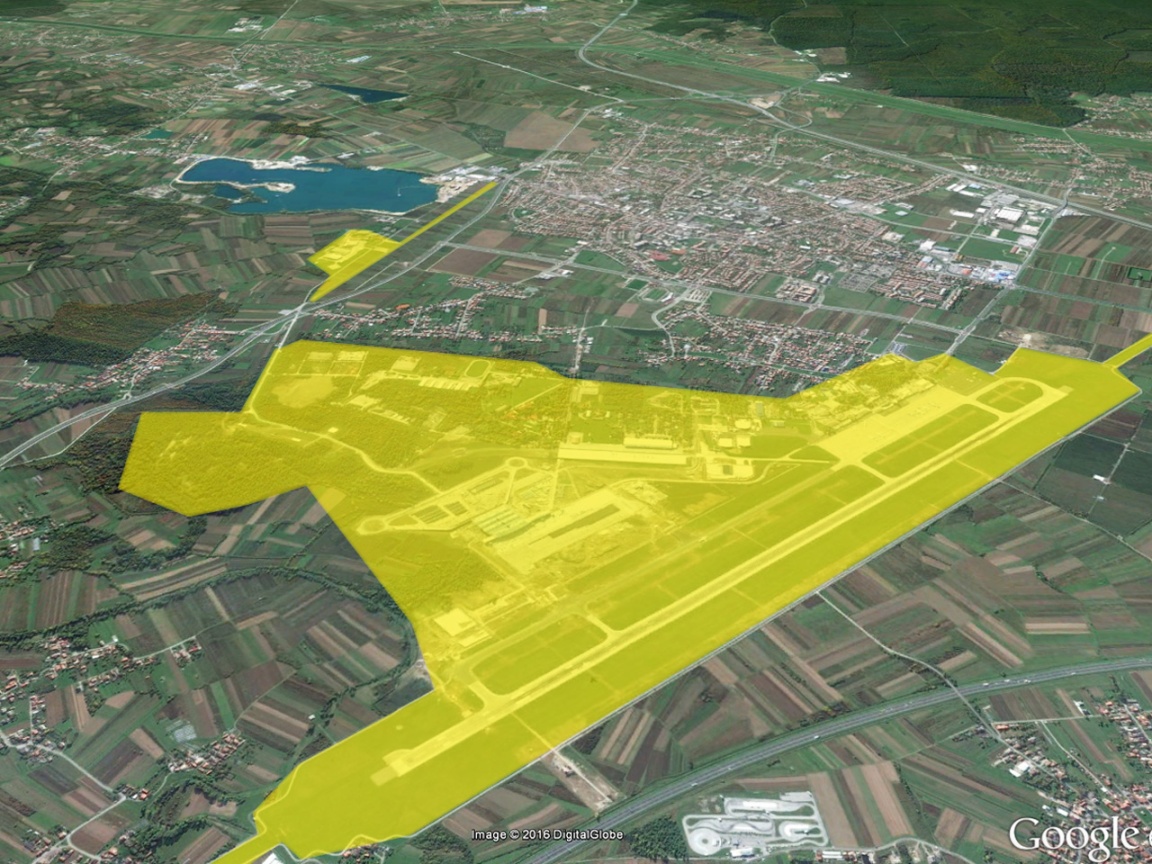 !
?
VELIKA GORICA – ZRAKOPLOVNO SREDIŠTE HRVATSKE
Međunarodna zračna luka Zagreb

 Zrakoplovna baza Pleso
  (vojarna Pukovnik Marko Živković - Hrvatsko ratno zrakoplovstvo i protuzračna obrana)

 Hrvatska kontrola zračne plovidbe 

 Zračna luka Zagreb

 Zrakoplovno tehnički centar Velika Gorica

 zrakoplovne kompanije: Croatia Airlines, Trade Air

 Zrakoplovno tehnička škola Rudolfa Perešina

 Veleučilište Velika Gorica

 Aeroklub Velika Gorica (letjelište Buševec)
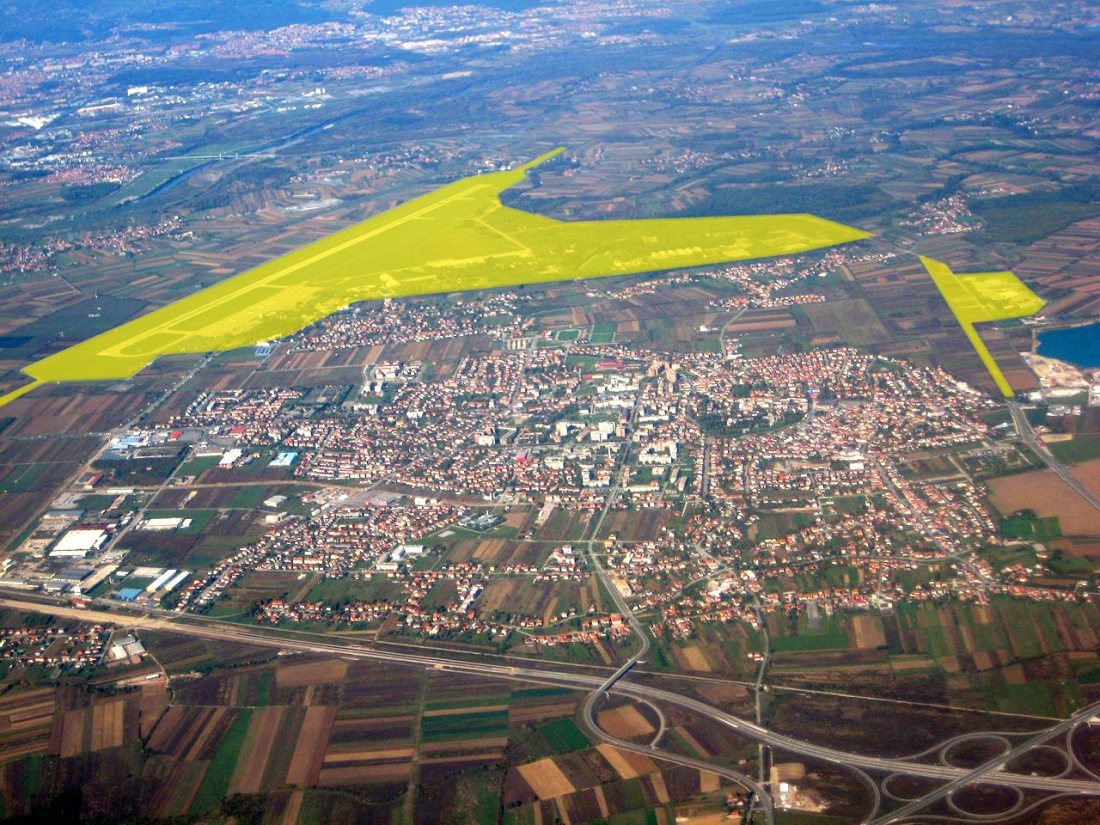 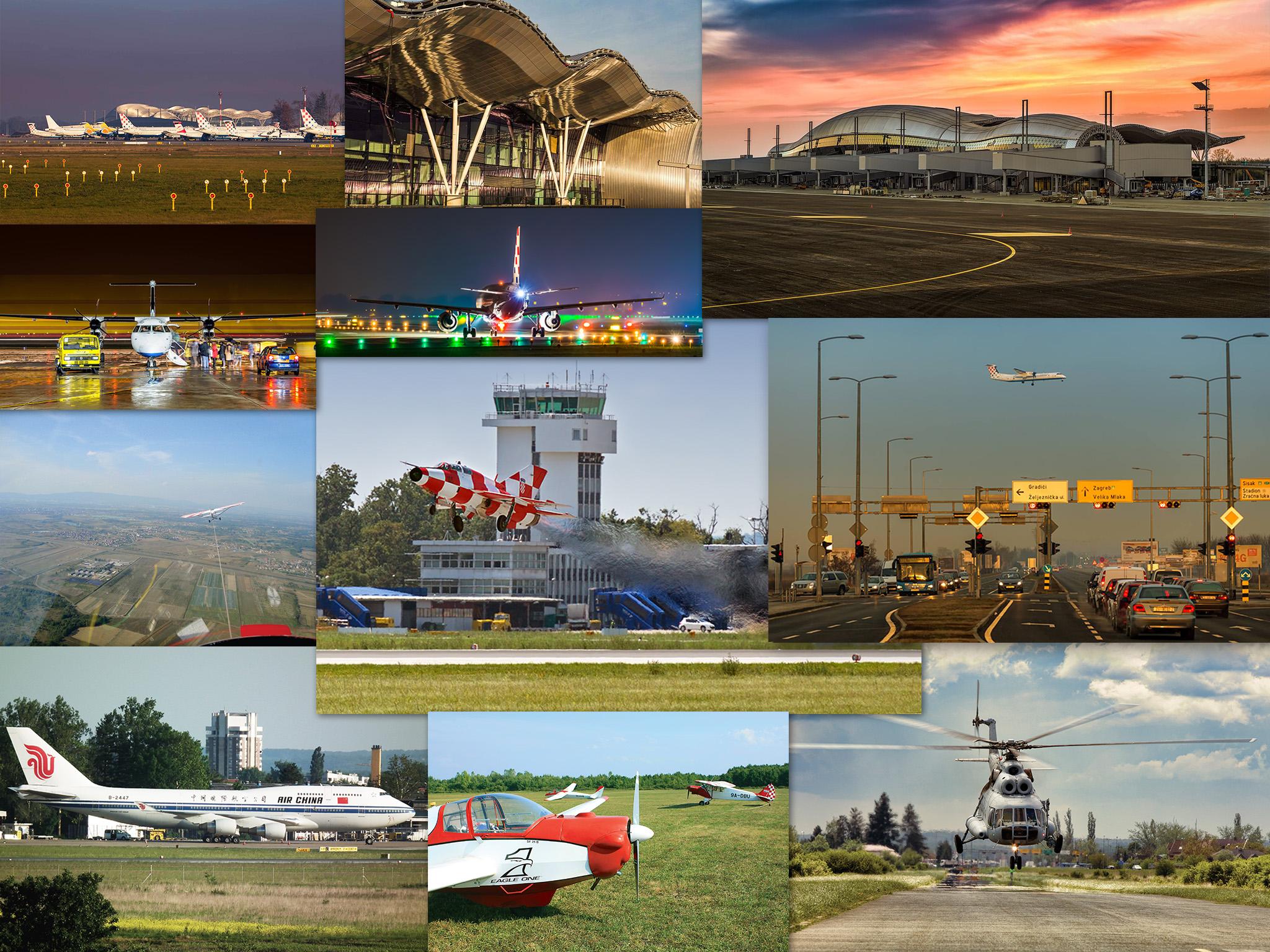 VELIKA GORICA – GRAD ZRAKOPLOVSTVA
Potpisivanje povelje prijateljstva 
Potpisivanje podrške projektu „Velika Gorica – Grad zrakoplovstva“ od strane institucija, poduzeća i udruga koje djeluju na području Velike Gorice, a vezane su uz zrakoplovstvo

Osnivanje udruge Aerodromskih gradova hrvatske
Osnovati udrugu aerodromskih gradova Hrvatske radi što veće medijske prezentacije projekta, promocije zrakoplovstva i Grada Velike Gorice kao nositelja projekta

AERODROMSKI GRAD PRIJATELJ
Povezivanje Grada Velike Gorice s partnerskim gradom koji ima zračnu luku. Prijedlog za prijateljstvo je Grad Dubrovnik kao grad bez kopnene veze s ostatkom Hrvatske
Postavljanje modela zrakoplova
Postavljanje zrakoplova na ulaz u Veliku Goricu, kod skretanja za zračnu luku s natpisom „Grad Velika Gorica – Grad zrakoplovstva“

WELCOME PORUKA NA PRAGU PISTE
Putnicima koji slijeću na zračnu luku skrenuti pažnju da dolaze u Veliku Goricu. Izrada cvjetnjaka s natpisom “Welcome”
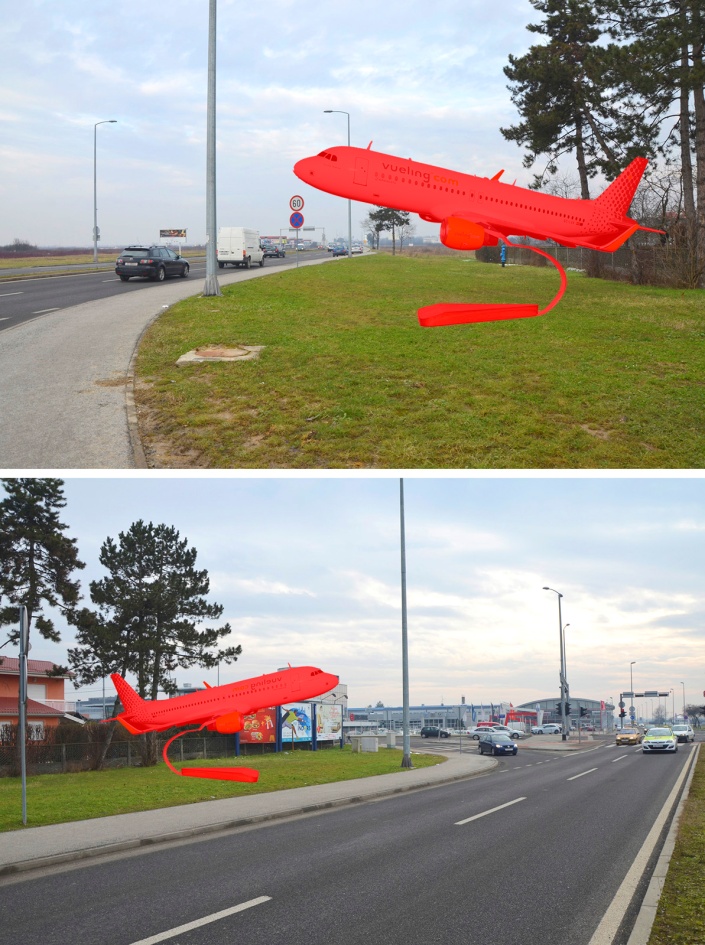 Dječji park zrakoplovstva
Opremanje jedne javne površine na području Grada Velike Gorice s dječjim spravama za igru na temu zrakoplovstva

Postavljanje umjetničkih instalacija
Priču o Gradu zrakoplovstva prenijeti u stvarni prostor kroz umjetnička djela postavljena na javnim površinama u Velikoj Gorici
Izrada kalendara, razglednica te suvenira
Izrada kalendara i razglednica s motivima zrakoplovstva te suvenira

Planespoting natjecanje i izložba
Organiziranje „Planespooting natjecanja“  (fotografska disciplina snimanja zrakoplova) te priprema izložbe s fotografijama
DAN OTVORENIH VRATA LETJELIŠTA BUŠEVEC
Amatersko letenje približiti građanima kroz Dan otvorenih vrata letjelišta Buševec i Aerokluba Velika Gorica
DAN ZRAKOPLOVNO TEHNIČKOG CENTRA VELIKA GORICA
Predstaviti javnosti rad Zrakoplovno tehničkog centra te zrakoplove i helikoptere koje održava isti

NATJECANJE U AVIOMODELARSTVU
Natjecanje aviomodelara preseliti s letjelišta u Buševcu na lokaciju bliže gradskom središtu
MUZEJ ZRAKOPLOVSTVA
Izrada studije opravdanosti izgradnje suvremeno koncipiranog muzeja (vanjski i unutarnji izložbeni prostor, dvorane za predavanja, simulator letenja…) kojom bi se analizirale mogućnosti za gradnju muzeja. Zrakoplove pripremiti iz otpisa MORH-a, uređenjem zrakoplova sa ZTC-a, trajnom posudbom od Tehničkog muzeja u Zagrebu

Aeromiting Velike Gorice
Organizacija aeromitinga na pisti Zrakoplovno tehničkog centra Velika Gorica

Aktivacija zapuštenih zrakoplovnih bunkera na području Velike Gorice
Pretvaranje zapuštenih bunkera za vojne zrakoplove na području Vukovinskog polja u izložbene prostore zrakoplovne tematike ili drugu javnu namjenu
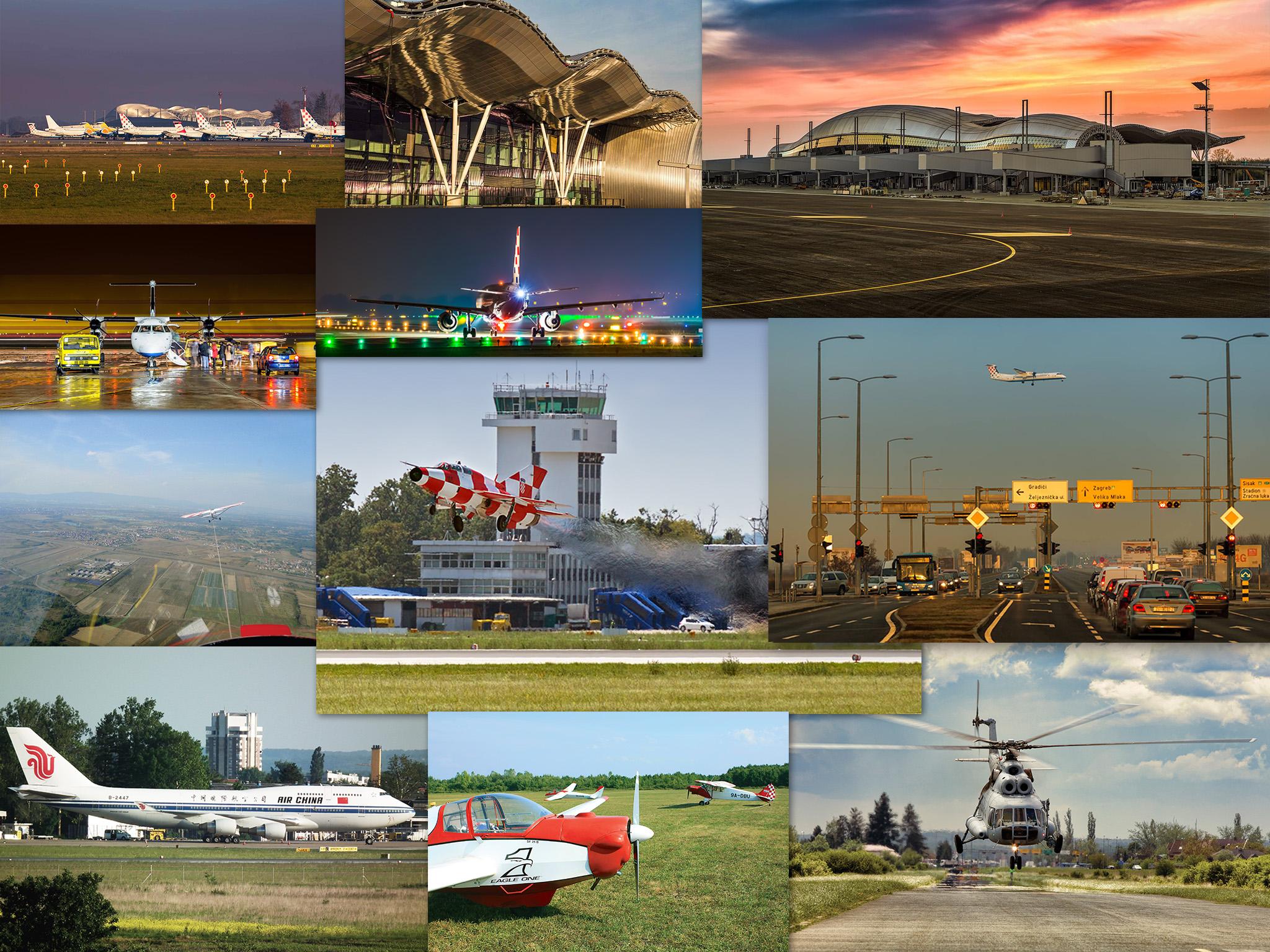 VELIKA GORICA – GRAD ZRAKOPLOVSTVA